Special Purpose Local Option Sales TaxSPLOST
March 27, 2025
City Council Workshop
What is SPLOST?
SPLOST is a one percent county sales tax used to fund capital outlay projects for local governments

SPLOST was enacted in Georgia law in 1985 and requires voter approval to enacted a county-wide penny sales tax.

Since 1985, SPLOST has generated nearly $700 million dollars in capital project funding for the City of Savannah

In Savannah, nearly 40% of sales tax are paid by visitors, not Savannah residents
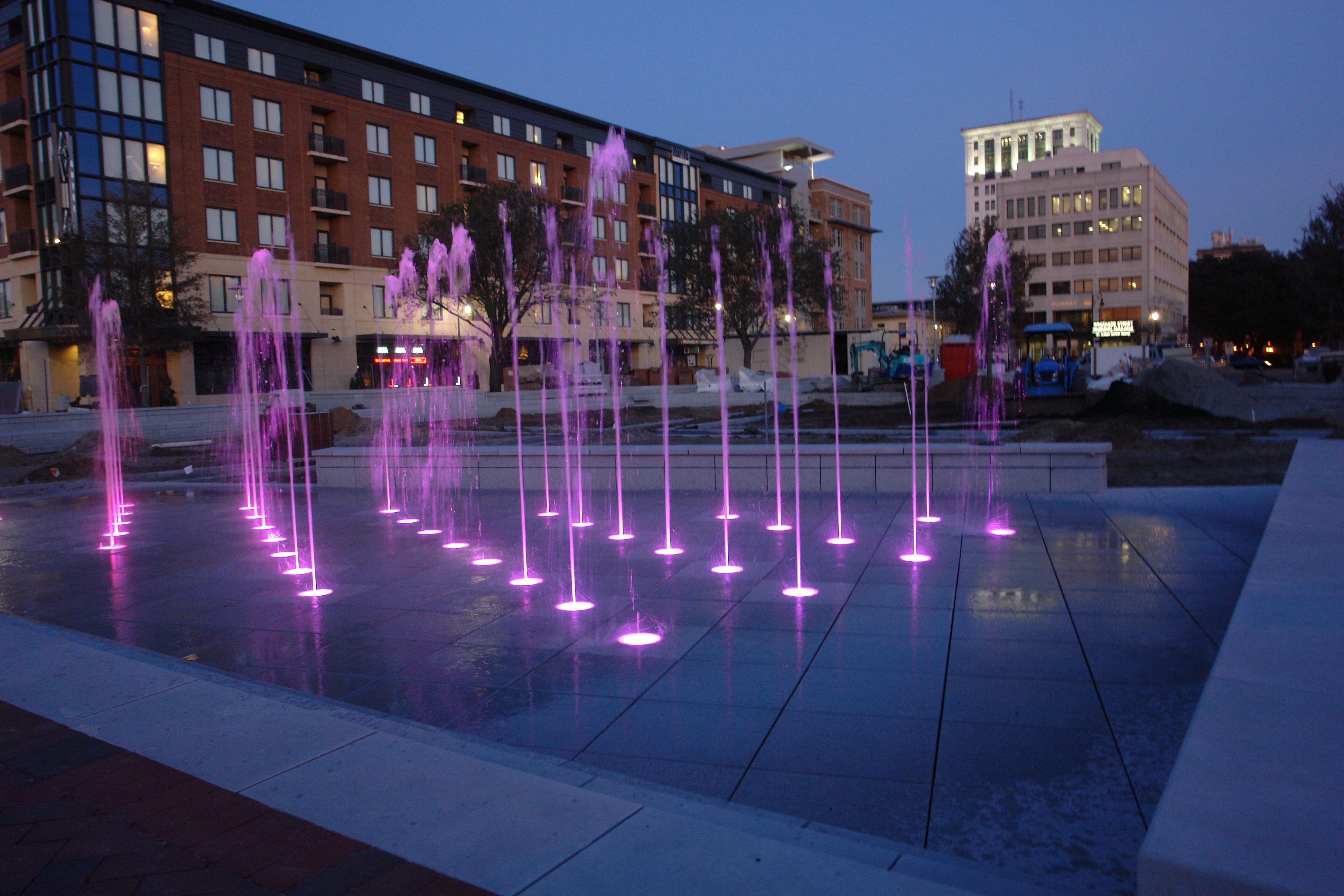 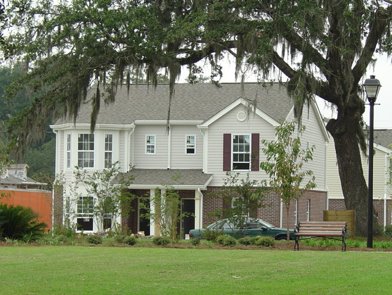 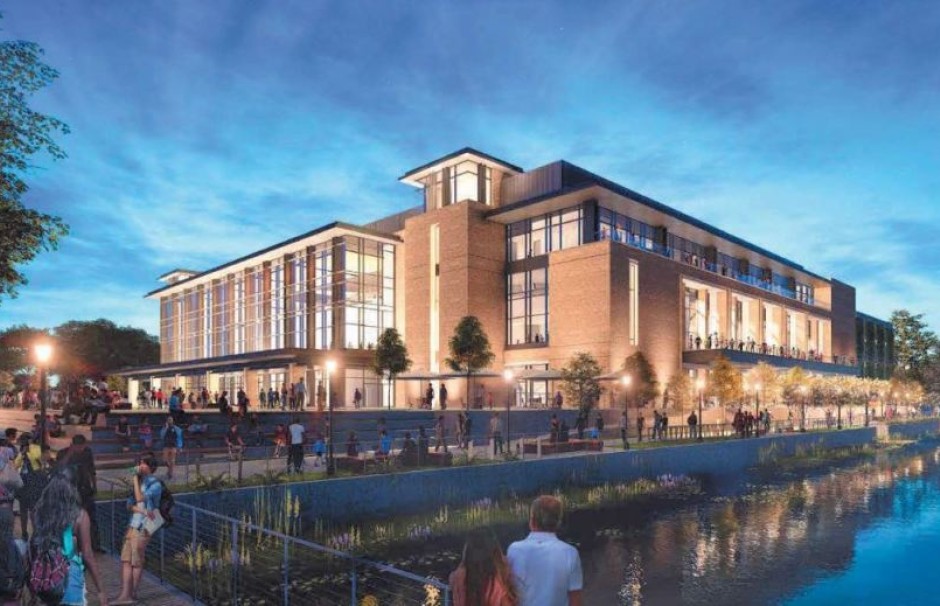 Chatham County Sales Tax
7% Sales tax in Chatham County
State of Georgia
Chatham County
3¢
4¢
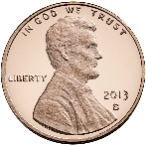 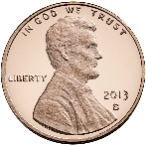 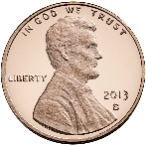 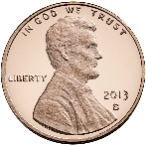 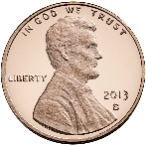 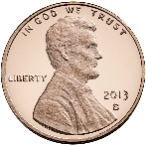 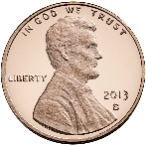 +
LOST
ESPLOST
SPLOST
1¢
1¢
1¢
What Can SPLOST be Used For?
Capital projects approved by voters via referendum

Capital projects are permanent in nature such as
Drainage Improvements
Public Facilities
Community Parks 
Recreation 
Roads, Streets and Sidewalks

NOT allowed to balance the City’s budget or to cover general operating or maintenance expense

Without SPLOST, capital project will be funded primarily by property taxes
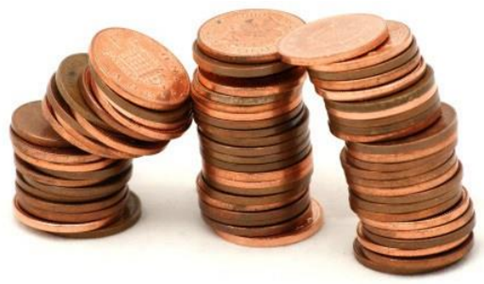 SPLOST Through the Years
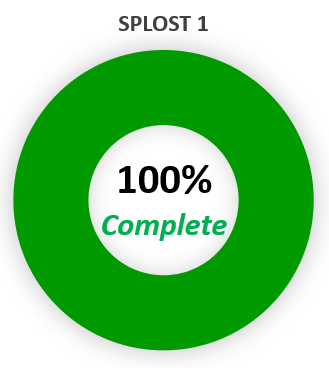 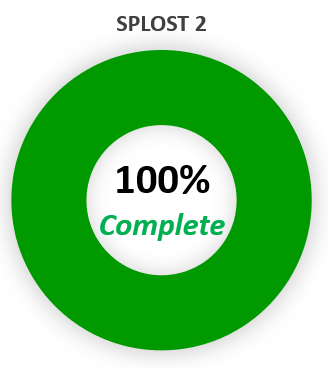 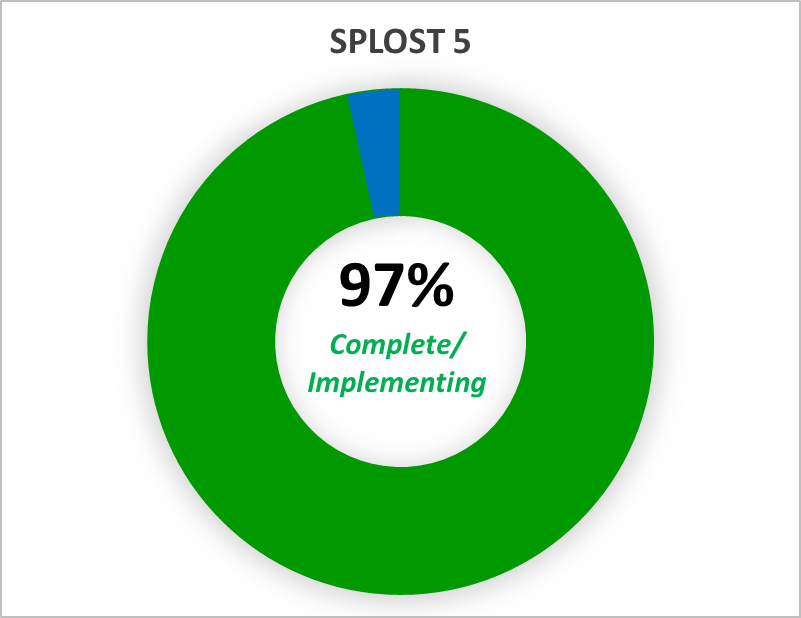 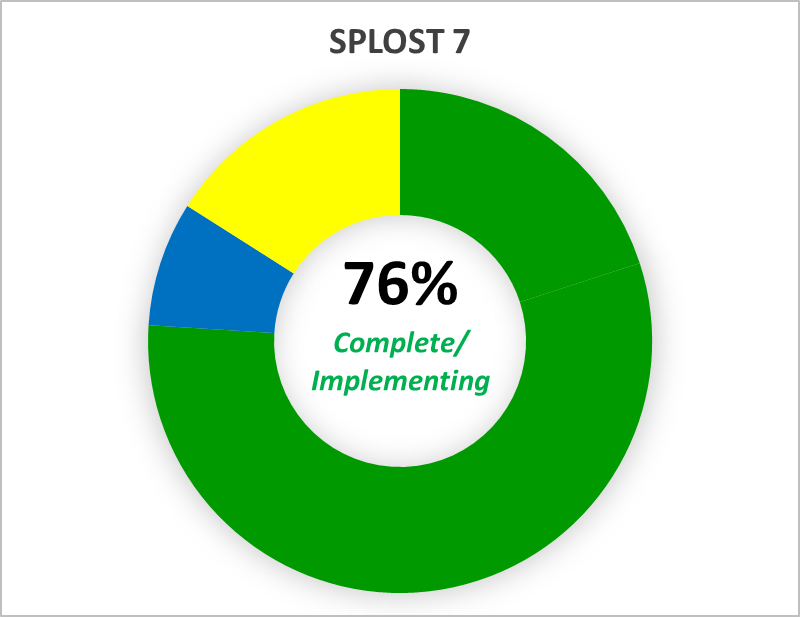 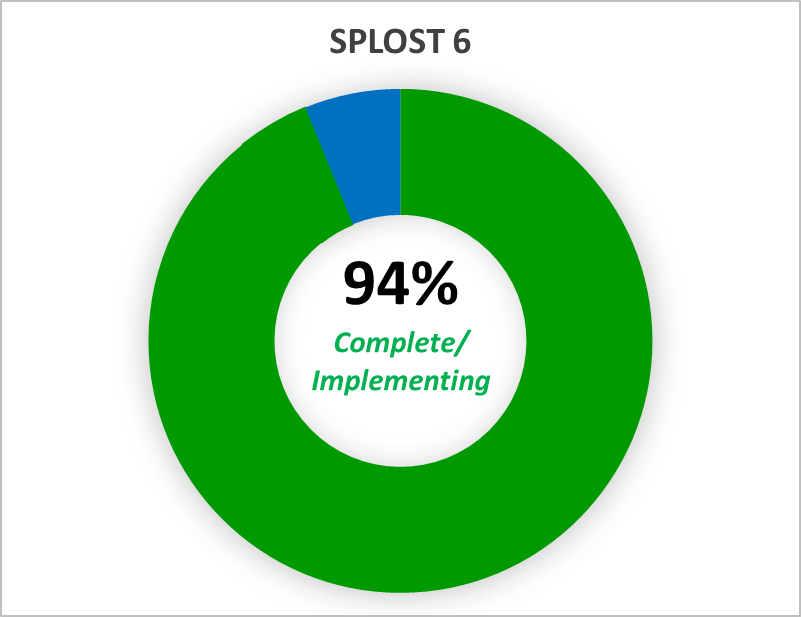 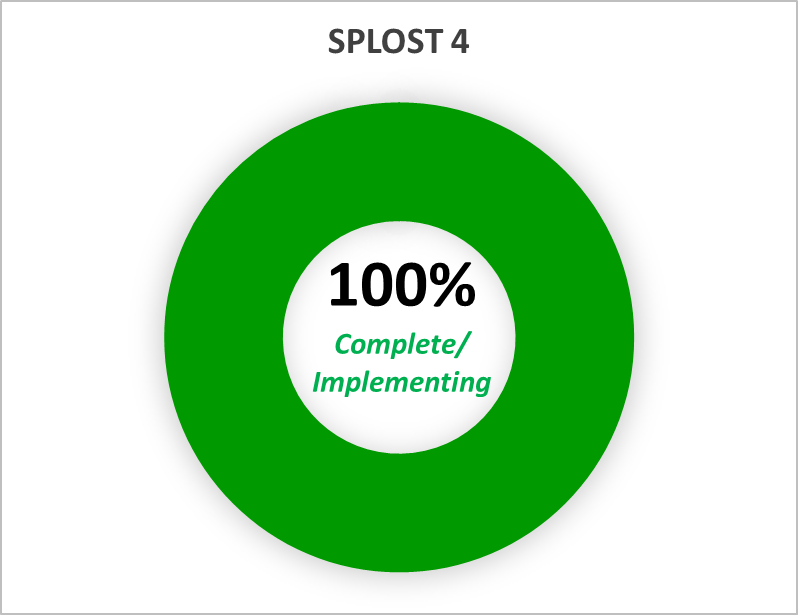 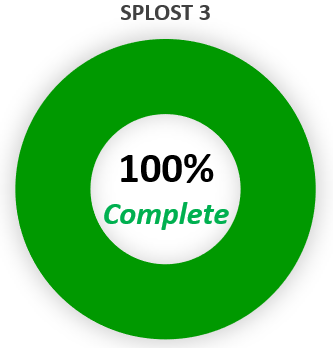 SPLOST 5
(2008-2014)
SPLOST 6 (2014-2020)
SPLOST 7 (2020-2026)
SPLOST 1
(1985-1993)
SPLOST 3
(1998-2003)
SPLOST 4
(2003-2008)
SPLOST 2
(1993-1998)
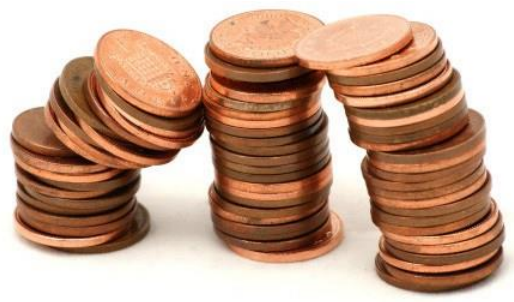 = CONCEPTUAL/PLANNING
= DESIGN/PRECONSTRUCTION
= COMPLETE/CONSTRUCTION & IMPLEMENTATION
SPLOST 1 and 2
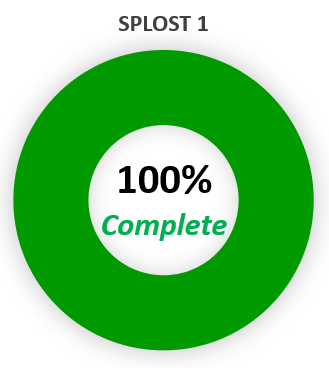 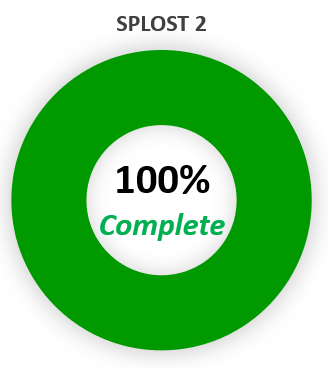 82 Projects Completed
Savannah’s Unpaved Streets
Annexed areas
Infrastructure
$17 million collected
SPLOST 1
(1985-1993)
SPLOST 2
(1993-1998)
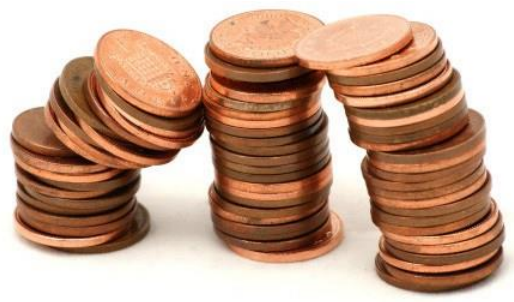 SPLOST 3 (1998-2003)
75 Projects Completed
Stormwater Drainage
Bilbo Basin
Casey South
Springfield Canal
Derenne Pump Station
Westside Pump Station
Mongomery Pump Station
Mohawk Lake
SCADA Upgrades
Street and Sidewalks
$93M Collected
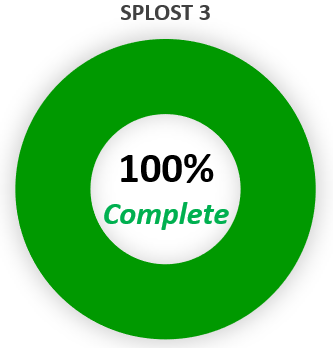 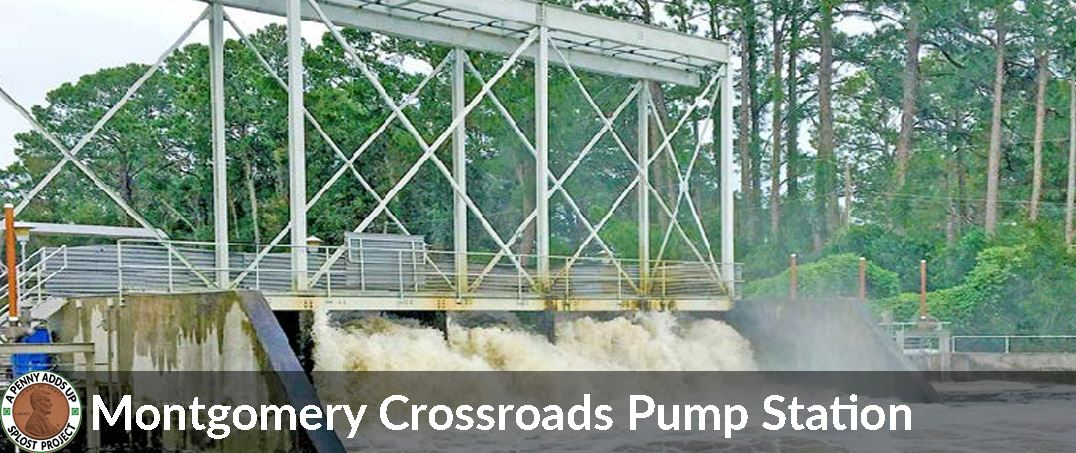 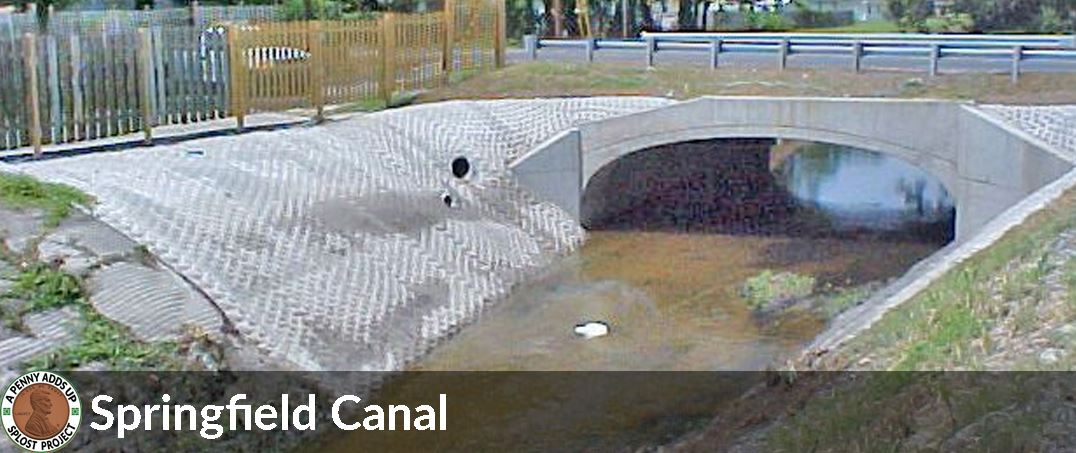 SPLOST 4 (2003-2008)
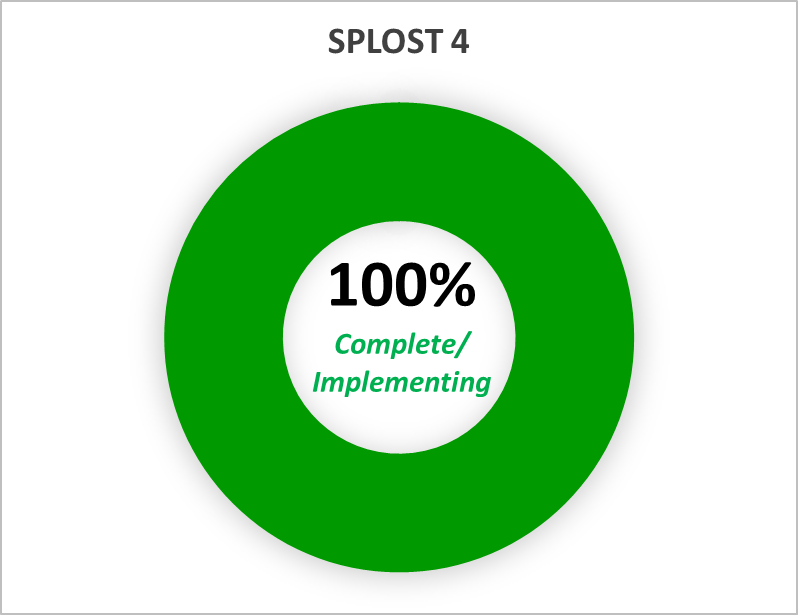 85 Projects Completed
Stormwater Drainage
Community Redevelopment
Ellis Square Redevelopment
Moses Jackson Advancement Center
MLK Streetscape
Augusta Ave Revitalization
Water Avenue Improvements
Cann Park Improvements
Tatemville Sound Wall
Recreation 
Bacon Park Tennis Courts
Feiler Terrace Park
Street and Sidewalks
Transportation
President Street
$106 Million
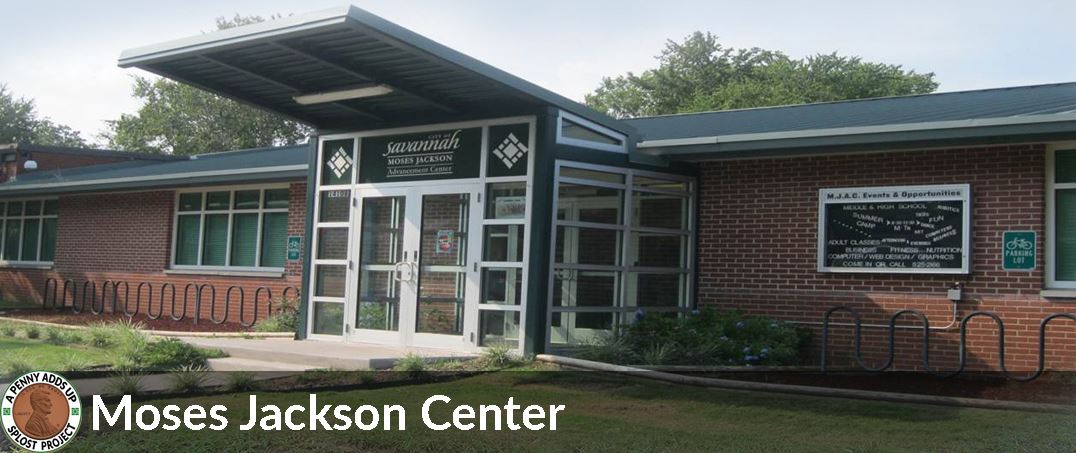 SPLOST 5 (2008-2014)
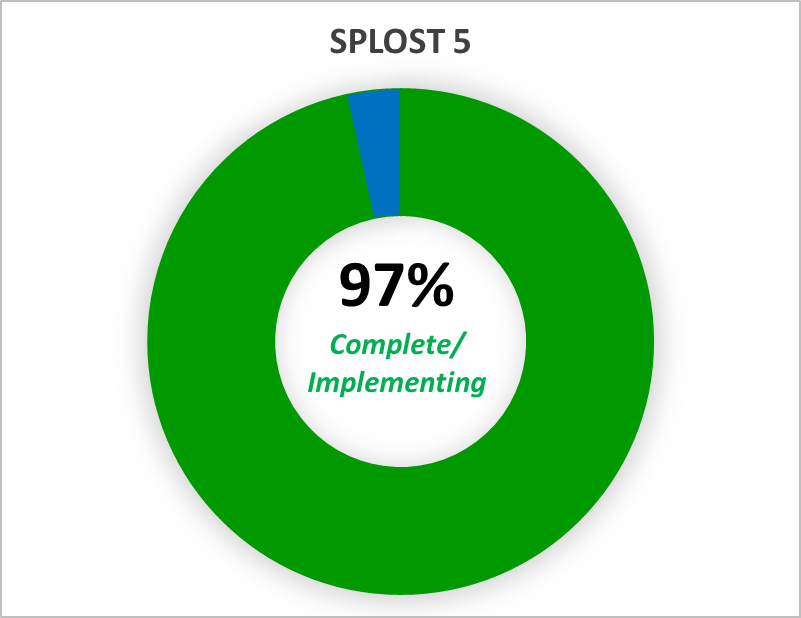 $119 Million
Drainage
Large Community Assets
Arena
Cultural Arts Center
Coffee Bluff Marina
Children's Museum
Public Safety
Camera Master Plan
Housing
Savannah Gardens
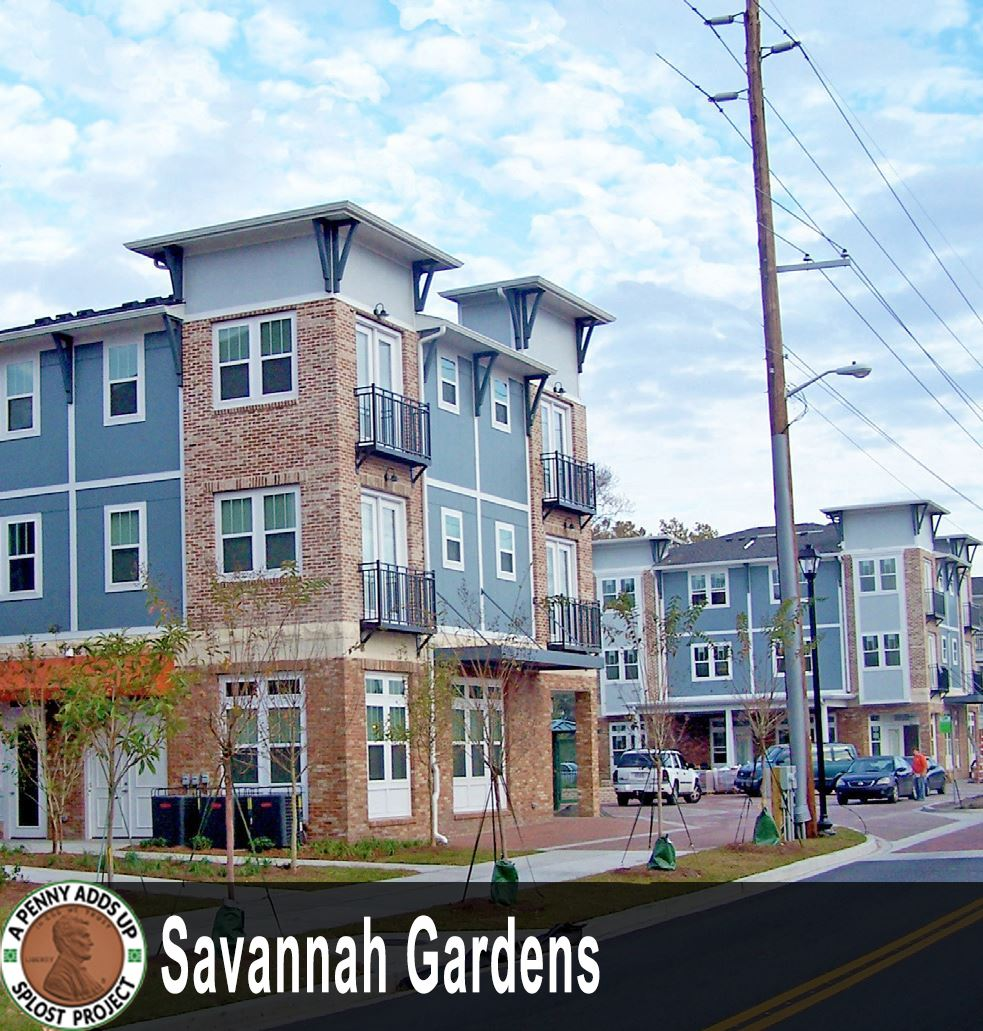 SPLOST 6 (2014-2020)
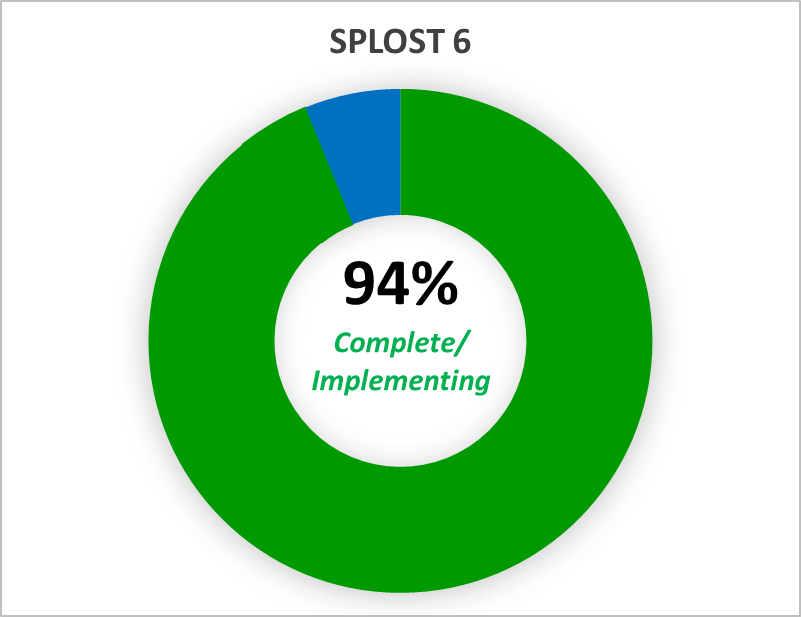 $190 Million Collected
Neighborhood and Recreation Focus
Playgrounds
Improved Athletic Fields
Edgemere Sackville Recreation
Grant Center Gym
Hitch Village Redevelopment
Pennsylvania Family Resource Center
Summerside recreation
Lavida Property Acquisition
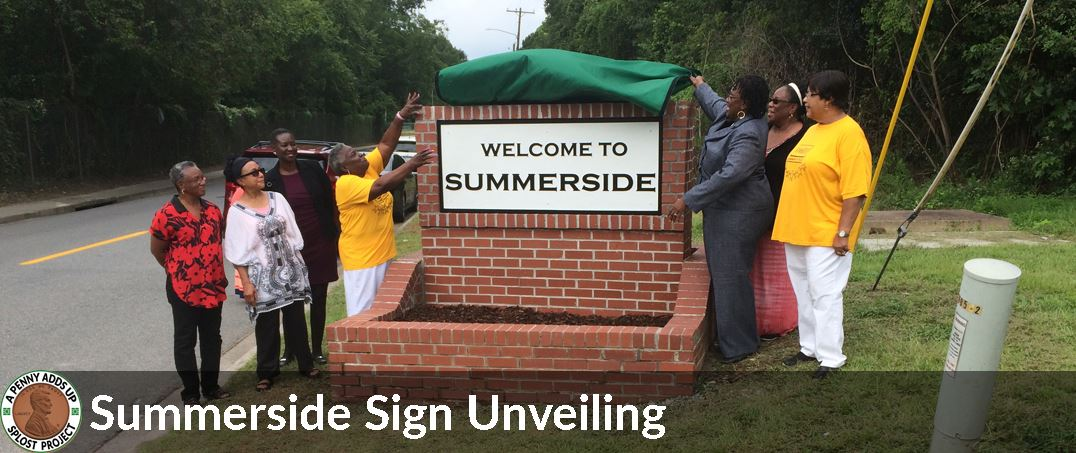 SPLOST 7 (2014-2020)
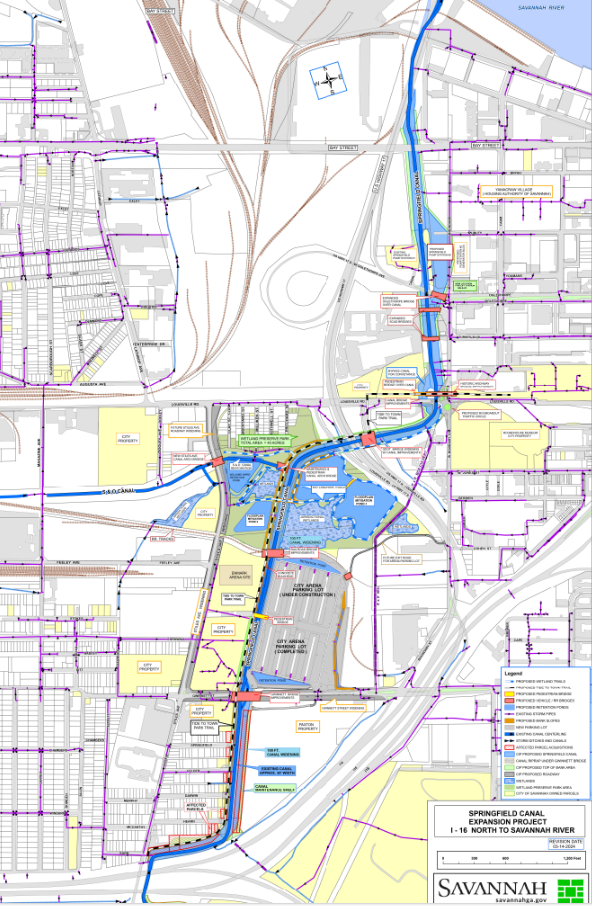 $190 Million
Infrastructure/ Drainage 
Springfield Canal
Traffic Calming
Street repaving
City Hall Renovations
Pool Improvements
Sidewalks
River walk Extension
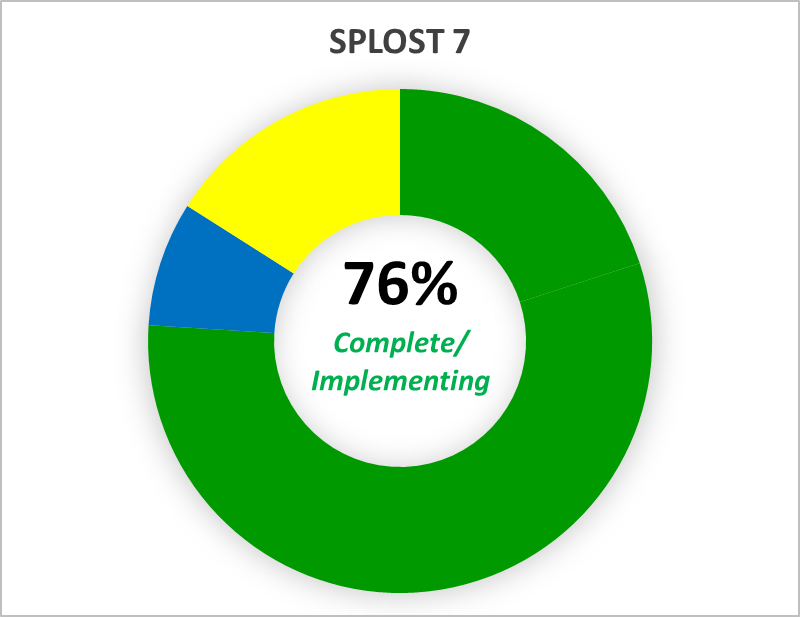 Questions
12